Use of G-IV (and C-130) for Synoptic Surveillance Missions
Chris Landsea – NOAA/NWS/NHC
Chris.Landsea@noaa.gov
The basic idea is to have data from the G-IV (and C-130, if necessary) in time to impact the watch and warning process for hurricane landfalls along the U.S. coast or Puerto Rico/Virgin Islands, i.e., 48 hours prior to the forecast arrival of tropical-storm-force winds at the coastline.
Missions can end once the take-off time is within about 30 h of landfall.
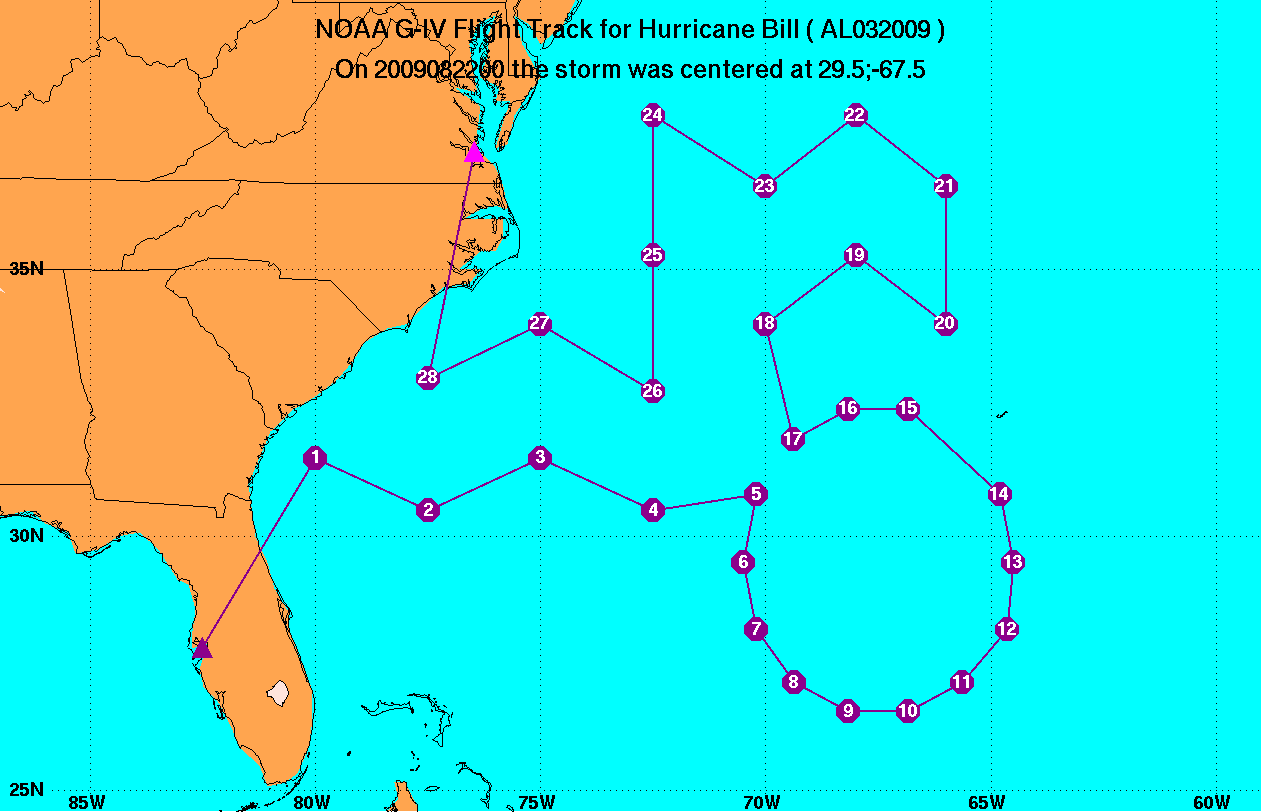 Can deploy G-IV away from Tampa, if needed.
Decision to also task a C-130 usually is due to hurricane being in the Atlantic north of Caribbean Islands
Can have twice a day G-IV missions, if hurricane is accessible via Tampa.
Flight tracks designed ~24 hr in advance
Flight tracks can be updated day of the mission (~6 hr before takeoff)
Typically 25-30 dropwindsondes launched – all in synoptic environment
Have email notification of flights & plans